ERCOT Frequency Events
March 2021

ERCOT
Operations Planning

PDCWG | April 8th, 2021
3/3/2021 09:56:28 (FME)
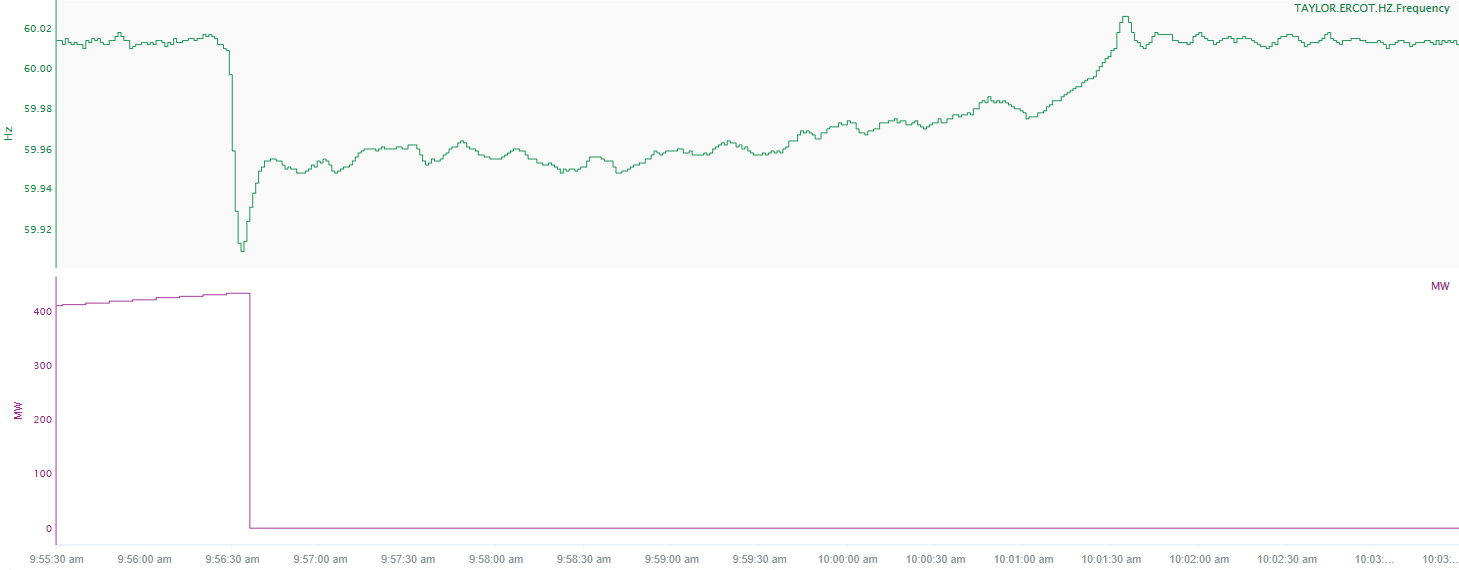 2
[Speaker Notes: Unit tripped offline while carrying 429 MW

Starting Frequency: 60.009 Hz
Minimum Frequency: 59.909 Hz
A-C Time: 5 seconds
Recovery Time (back to deadband): 4 minutes and 37 seconds 

RRS Deployed: 0 MW

Trip Reason: High water wall temperature

Contextual Information: A total of 128 MW of regulation up was deployed during the event]
3/30/2021 18:01:04 (FME)
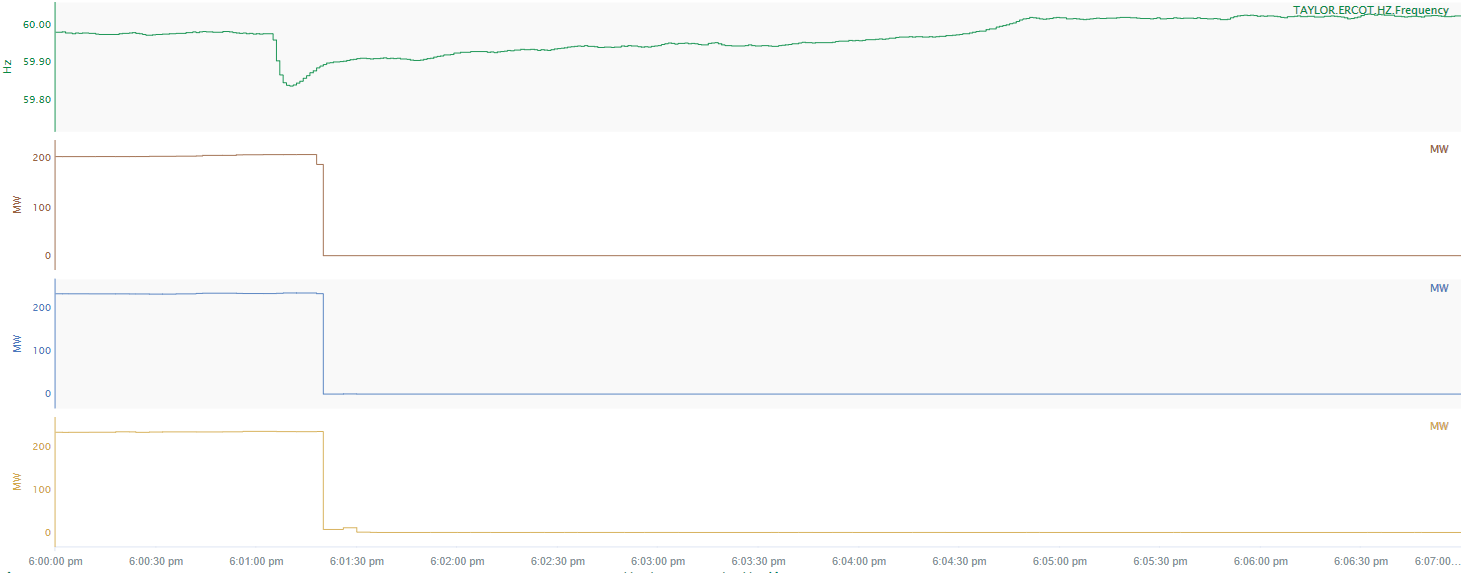 3
[Speaker Notes: Three units tripped offline while carrying a total of 673 MW

Starting Frequency: 59.975 Hz
Minimum Frequency: 59.834 Hz
A-C Time: 6 seconds
Recovery Time (back to deadband): 3 minutes and 27 seconds
RRS Deployed: 820.75 MW

Trip Reason: No information available.

Contextual Information: Total of 450 MW of regulation up was deployed during the event.]
Questions?
Thank you!